DARTMOUTH CLASS OF 1965
CLASS ANNUAL REPORT 
FY 2019
Index
Page
Accomplishments			  3-6
Calendar of events			    7
Pictures of some of our activities	  8 -20
Financial snapshot			21 – 22
Bartlett Tower Society			    23
Challenges for 2020			    24
Officers					    25
Statistics					    26
In memorium				    27
2
FY 2019 Review --Accomplishments
Communications
Calls held in July, November, February and May
Quarterly Class Activity Reports prepared for each call
Class Annual Report issued
6 Class Notes columns published  in DAM , with 112 mentions of 70 different Classmates
Class www site updated regularly with quarterly activity reports, annual report, photo galleries, info about reunions, links to obituaries
All classmates invited to all conference calls and meetings

Class leadership
Jim Frank named to Board of Trustees
Hank Amon named to Alum Council, for planned giving officers
Roger Hansen on Alum Council for Class of 1965
Jim Griffiths heading nom comm -- to identify officers for next 5 years
3
FY 2019 Review --Accomplishments
Reunions and meetings
4-day October Homecoming mini at Moosilauke Ravine Lodge, Hanover, Pierce’s, Griffiths’
Micro mini reunions (breakfasts) in Hanover
Micro mini reunions (breakfasts) in Venice FL
First micro mini reunion (lunch, co-ed) in Snook Haven FL
First micro minis (lunches) in Lake George
First micro minis (lunches) in NYC
Micro mini at spring training game in FL
Class meeting at Pierce’s in Etna in October
Included Class of 1964 in the fall mini and Hanover breakfasts
Planning meeting  at Webster’s in July
4
FY 2019 Review --Accomplishments (ctd)
Financial
Cash balance exceeded $70k
Supported seven programs: first-year trips; Native American; Baker Library; athletic trips; 1965 Bunkhouse winter trips. Bryan Walsh memorial, College 250th Anniversary Book 
DCF –
$396k raised in D Fund program, better than goal of $350k
209 cash and pledge donors, vs target of 269
Generated modest cash by selling Passion for Snow-DVD and Passion for Skiing -- Book
Making progress on BTS target for 2020
5
FY 2019 Review --Accomplishments (ctd)
Projects
Stu Keiller and MG working to define project for 55th reunion

Other
Continued Land’s End logo program
Significant volunteering in the Upper Valley -- 5 College Book sale, Winter Carnival snow sculpture, information booth, town gov’t, Hanover Pond Party
All reports filed on time – tax returns, CAR, College financial report
6
FY 2019 Review -- Calendar of Events
FY 2019
July 17 			Planning meeting and conference call
August 7		Lake George micro mini
September 21 - 22		COW
October 11-14		Hanover Fall mini and Class meeting
November 15 - 17		Alumni Council
November 20		Class activity report / conference call
February 20		Class activity report / conference call
March 15 		Spring training game – Tigers/Rays – Port Charlotte FL
May 16 		Class activity report / conference call
May 16-18 		Alumni Council 

LOCAL MEETINGS		Hanover, NYC, Lake George, Venice FL, Snook Haven FL

HANOVER VOLUNTEERING	Information booth on the Green, Winter Carnival Statue; Hanover Pond 			Party, 5 College Book Sale, Hanover D Club, Hanover FinComm
7
Planning meeting atBill Webster’s – July 2018
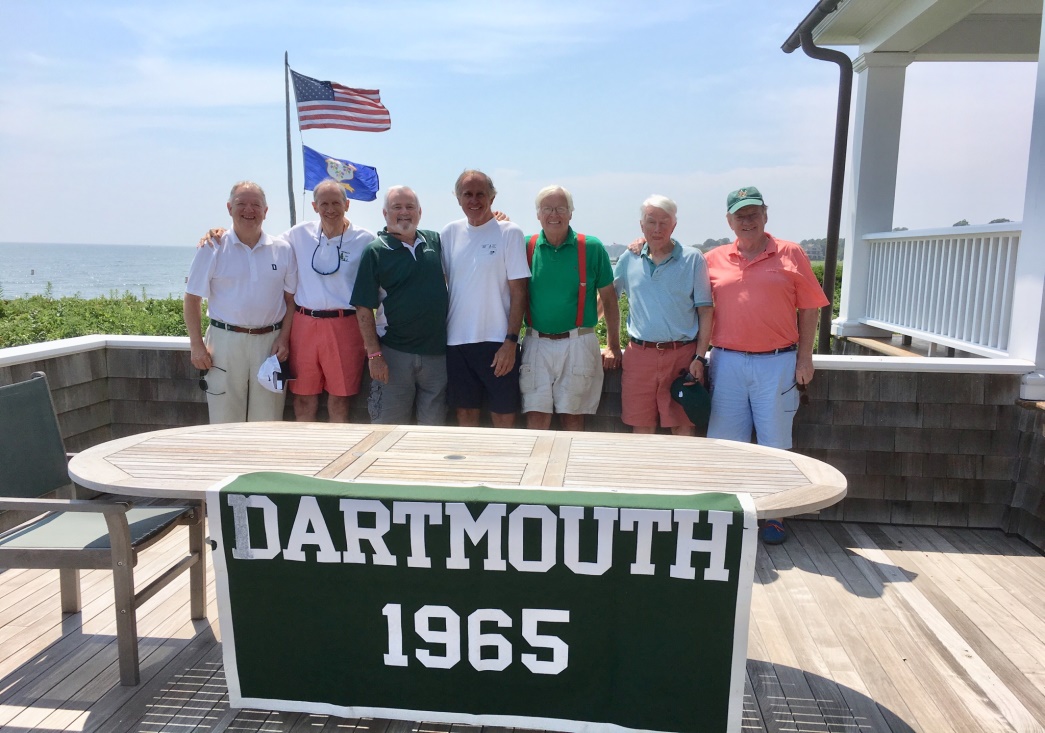 Wittreich, Amon, Orr, Webster, Griffiths, Gonnerman, Boe
8
First Lake George luncheon – August 2018
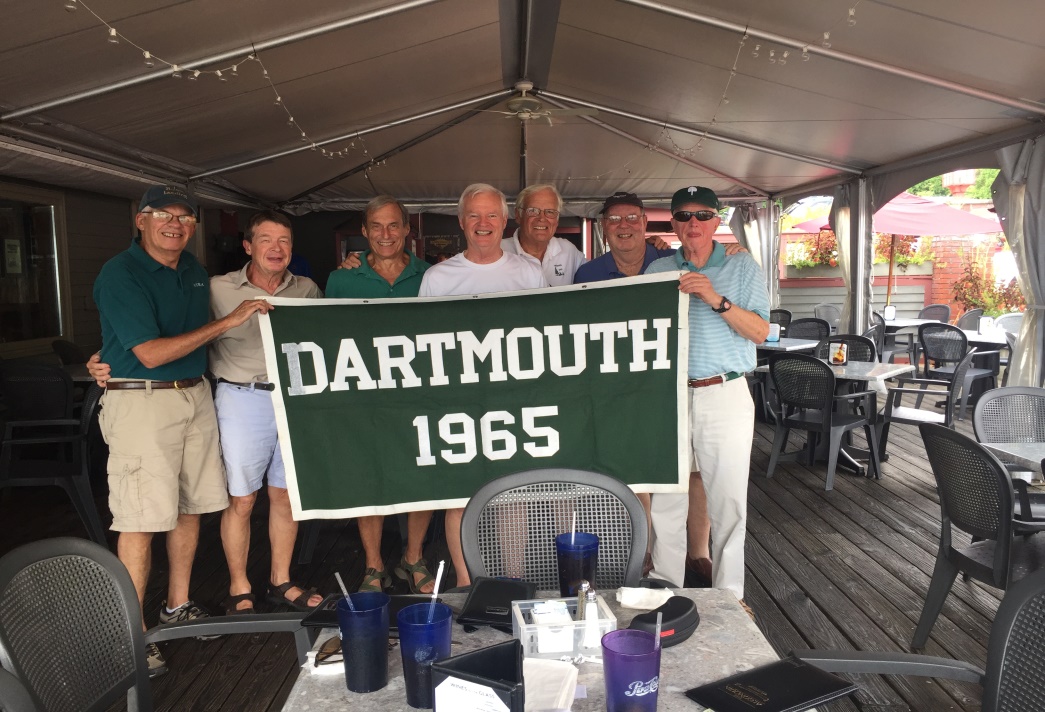 Chuck Cumming, Walter Harrison, Rick Leach, Bob Murphy, Jim Griffiths, Mike Woodbury, MG
9
COW – September 2018
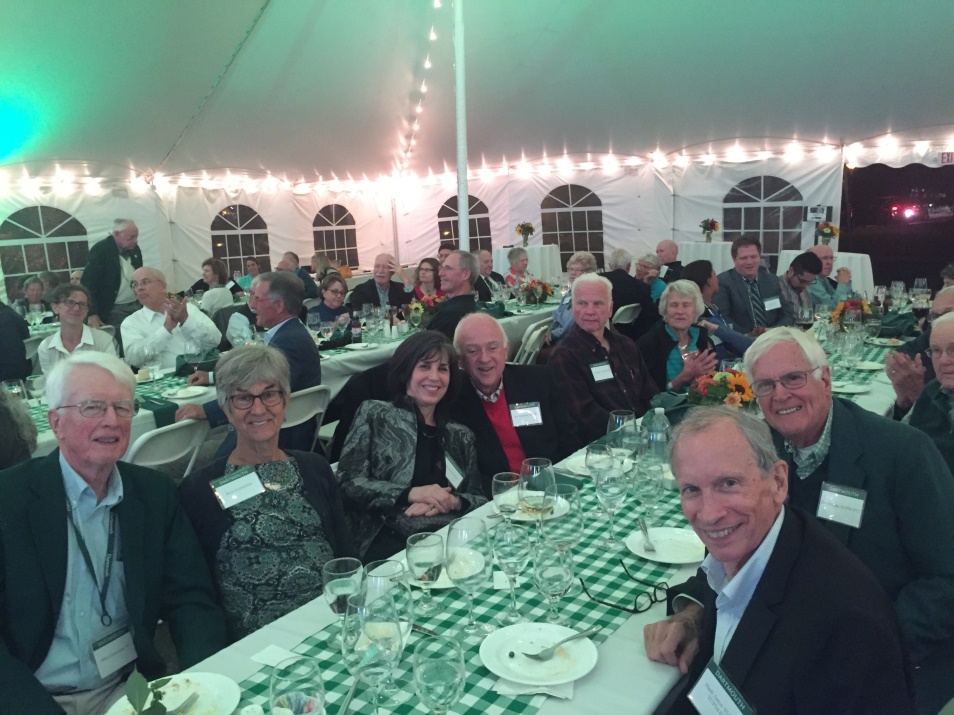 INSERT PHOTO
Mike and Betsy G, Barbara and Joel Sternman, Hank Amon, Jim Griffiths
10
Fall  Mini – October 2018
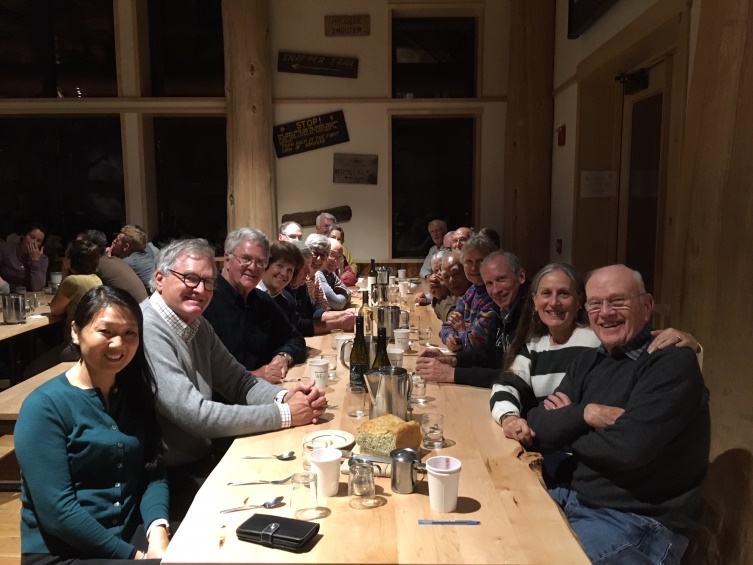 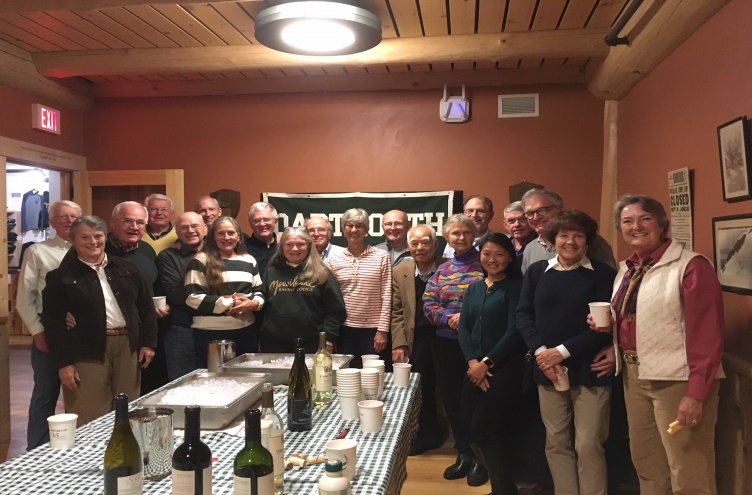 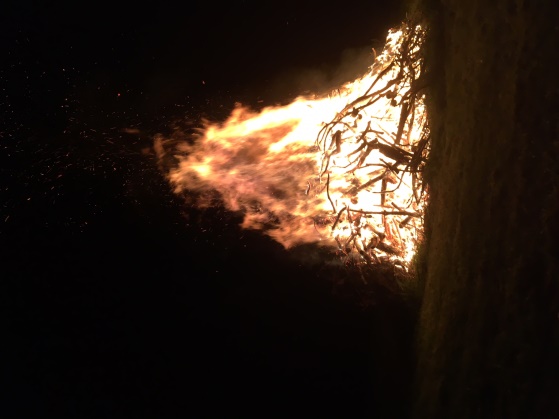 11
Hanover BreakfastNovember 2018
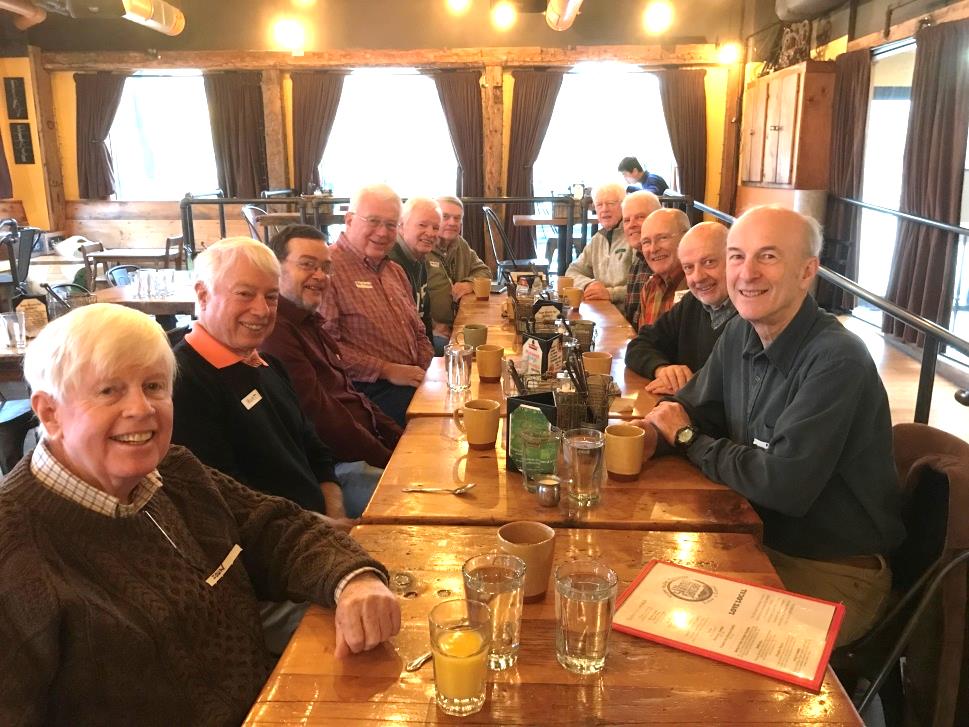 Shevlin, Whitacre ‘64, Sheingorn, Frederick, Murphy, Duffy, Gonnerman, Ward ‘64. Hansen, McGeachie, Schaefer ‘64
12
NYC Luncheon December 2018
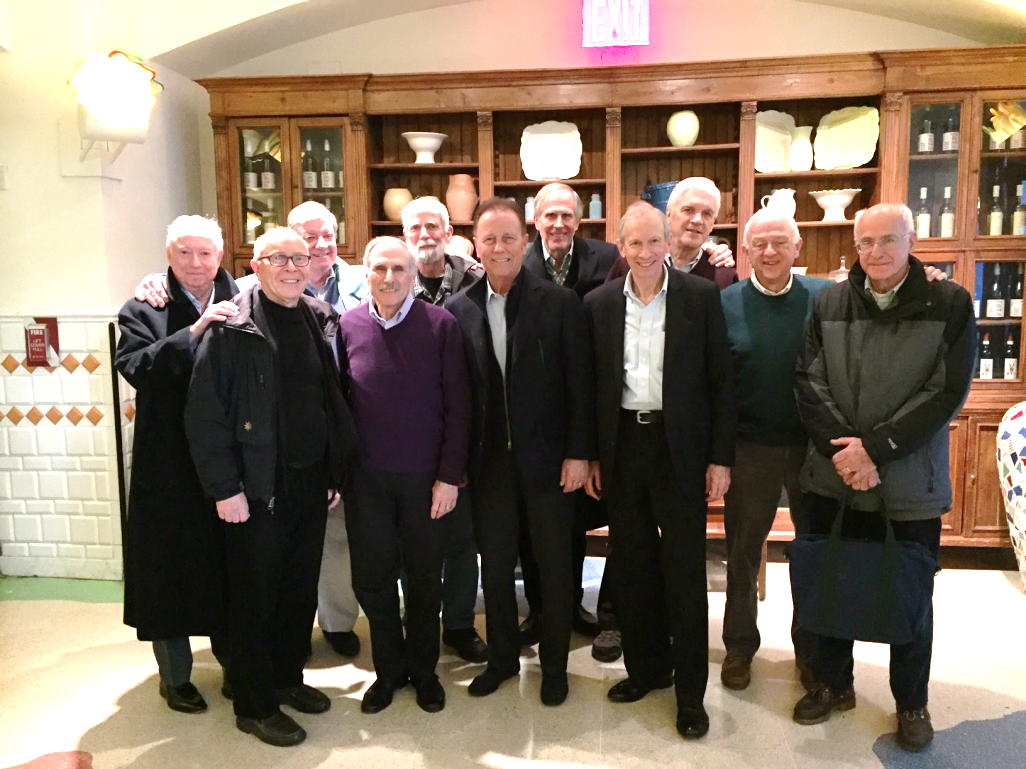 Charlie Strauss, Brian Porzak, Carl Boe, Jon Silbert, Shep Curtis, Tucky Mays, Bill Webster, Hank Amon, Mike Rodgers, Joel Sternman and Jim Gerson.
13
Winter Carnival Snow StatuesFebruary 2019
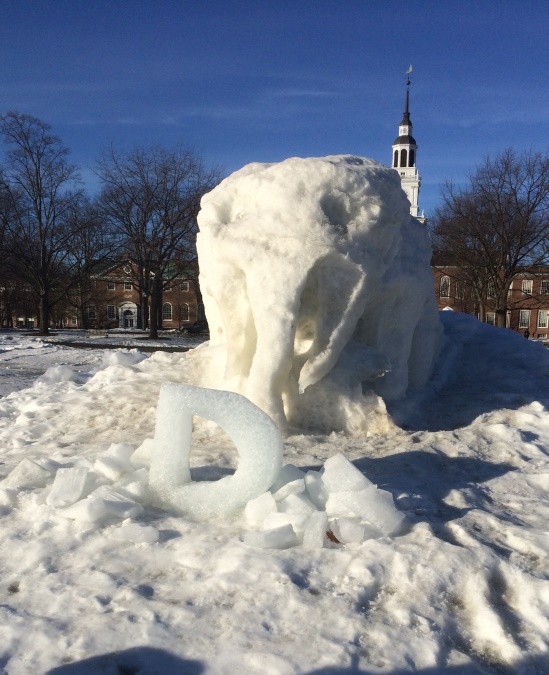 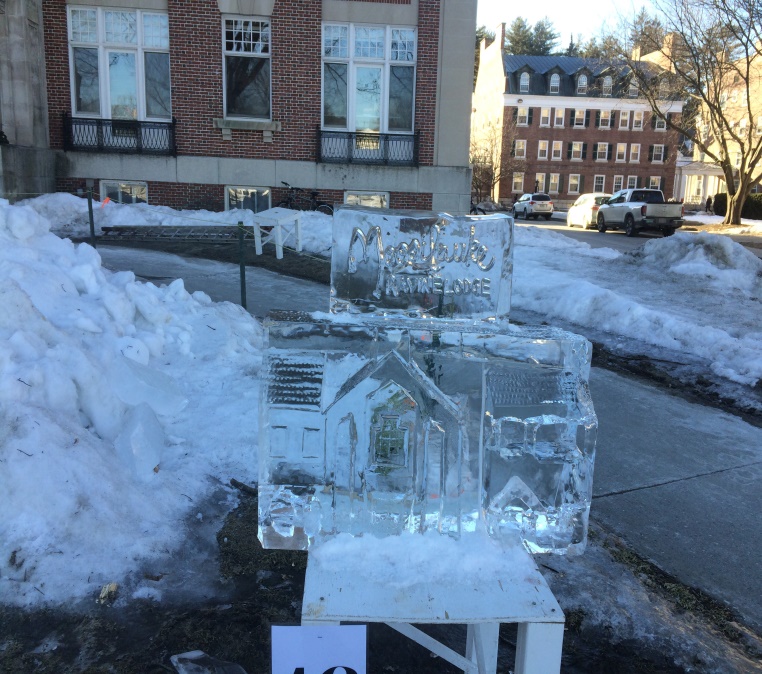 Pete Frederick, Bill Young and MG involved
14
Winter Carnival Pond PartyFebruary 2019
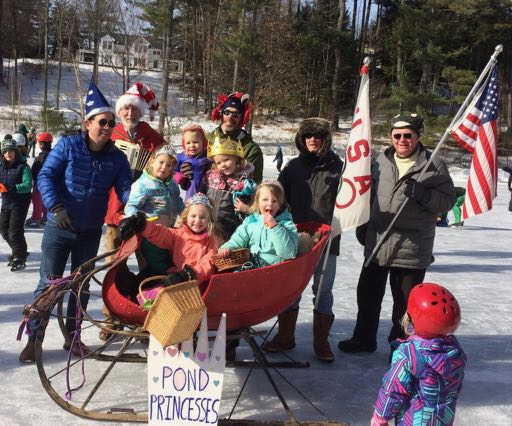 Local, community event
1,000+ participants on Sunday after WC
Bill Young organizes.  Peter F and MG volunteered
15
Florida BreakfastMarch 2019
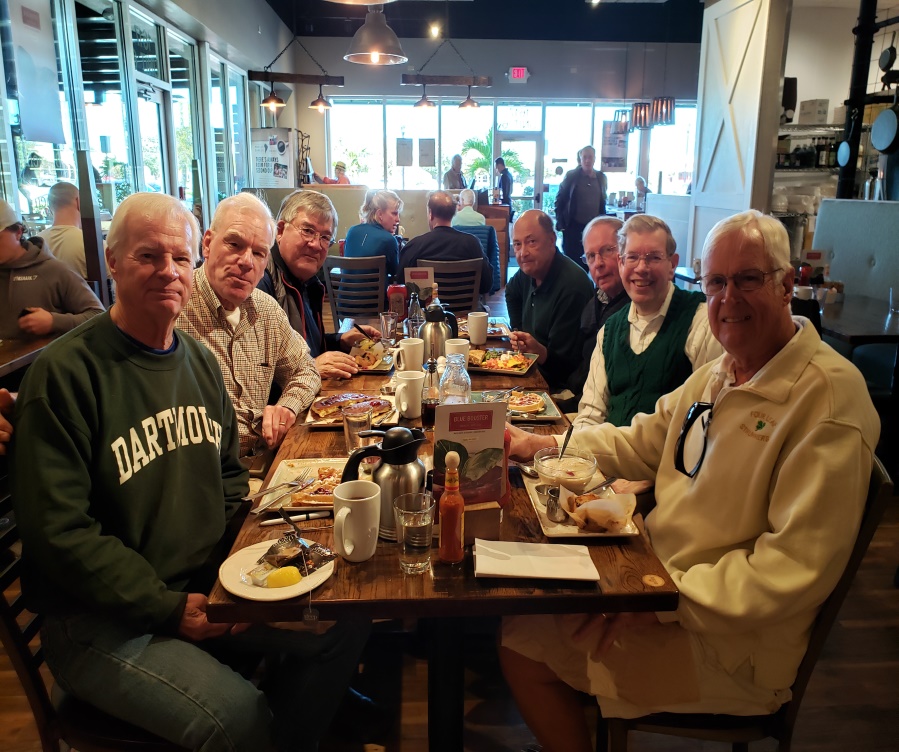 First Watch Restaurant, Venice
Bob Murphy, Rick Mahoney, Dave Bush, Steve Horvath, Bob Ziemian, Mike Zare, and Jim Griffiths
16
Florida LuncheonMarch 2019
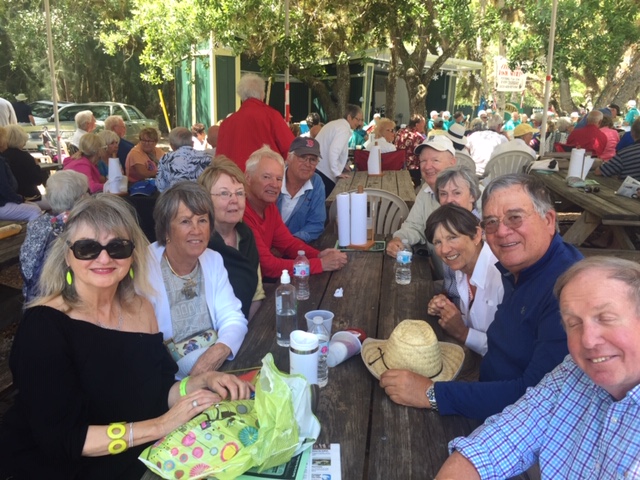 Snook Haven FL – banjo fest
Carol Ziemian, Deb Griffiths, Brigid and Bob Murphy, Jim Griffiths, George and Jane Wittreich, Laura and Bob Bush, Bob Ziemian
17
Florida Spring Training GameMarch 2019
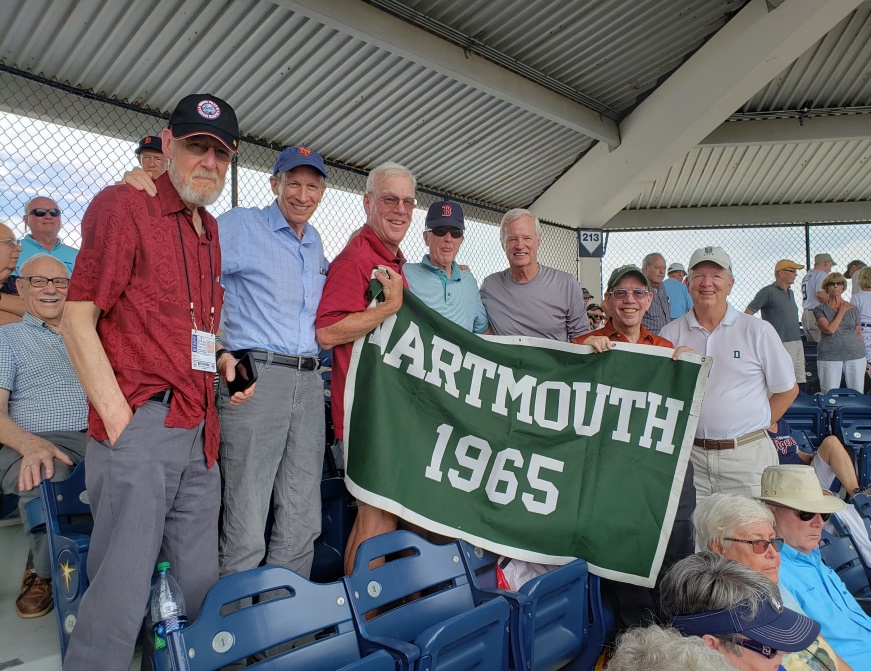 Left to right – Bill Brown, Hank Amon, Rick Mahoney, MG, Bob Murphy, Mike Zare, George Wittreich
Blue Jays vs. Detroit Tigers, Rays Spring Training Center, Port Charlotte
Great seats, in the shade – thank you, Bill Brown
No Jumbotron this year
18
Five College Book SaleApril 2019
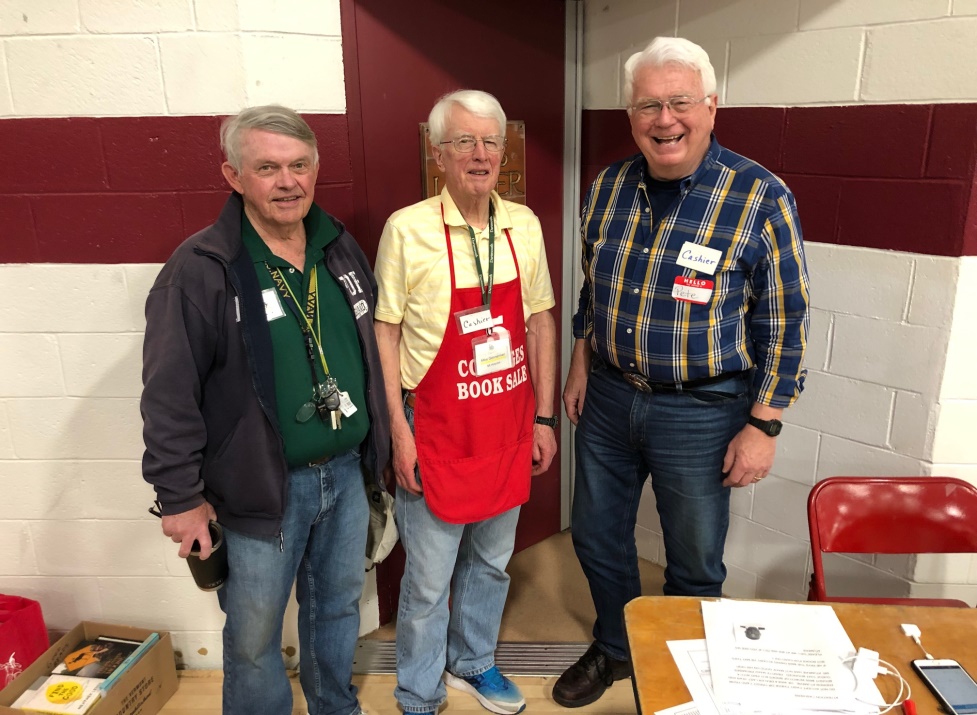 Larry Duffy, Mike G and Peter Frederick
Proceeds provide scholarship funding to NH or VT students at Mt. Holyoke, Simmons, Smith, Vassar and Wellesley
19
NYC Luncheon June 2019
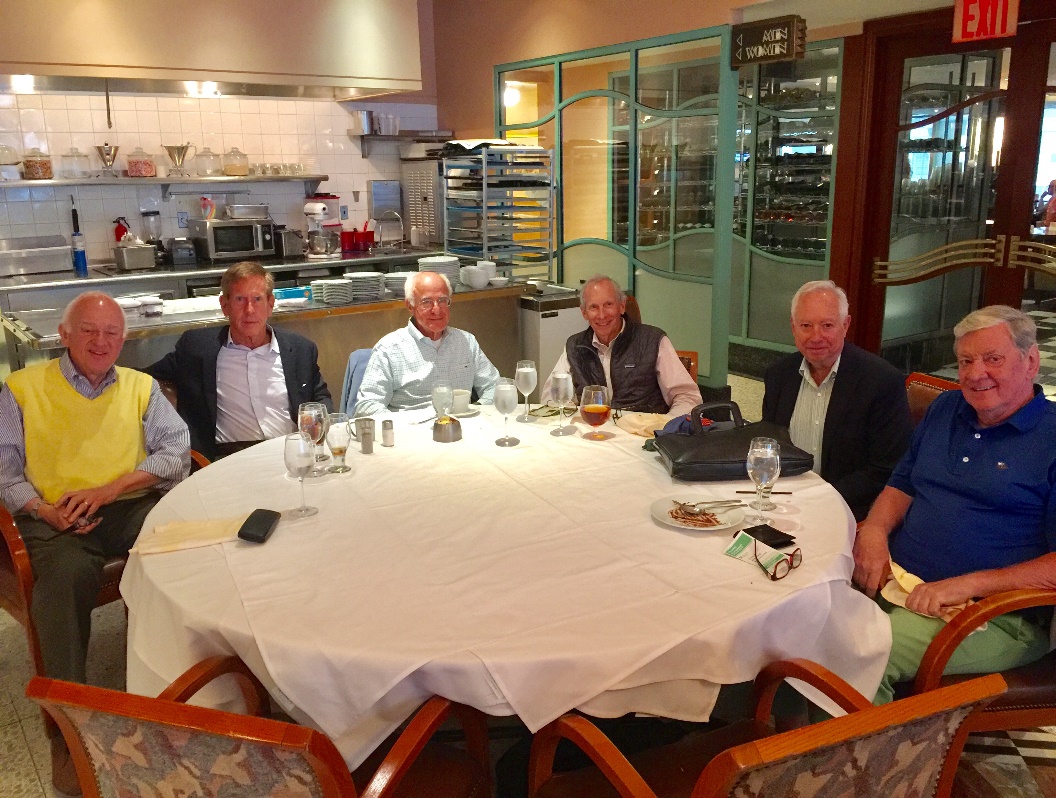 Joel Sternman, Duncan Burke, Jim Gerson, Hank Amon, Charlie Strauss, Carl Boe
20
Financial -- Cash Balance($ Thousands)
21
Financial -- Cash Flow($ Thousands)
22
Bartlett Tower Society
23
FY 2018Challenges for 2020
Prepare for 55th reunion!!!
Put new officer team in place
24
Officers
President – Mike Gonnerman
Vice President – Roger Hansen
Treasurer – George Wittreich
Secretary / Alumni Column – John Rogers
Dartmouth College Fund Head Agent – Don Bradley
Planned Giving  (Bartlett Tower Society) – Hank Amon/Bill Webster
Scholarship Fund – Hank Amon
Alumni Council – Roger Hansen
Webmaster – Stu Keiller
Newsletter Editor – Dick Harris
Mini reunions -- Joel Sternman, Bob Murphy, Bill Brown, Dave Beattie, Stu Keiller, George Wittreich, Jim Griffiths, Mike Gonnerman
Projects: Mt. Moosilauke – Stu Keiller
Monthly breakfast meetings – Bob Murphy, Hank Amon, Joel Sternman
Nominating Committee – Jim Griffiths
25
Statistics
26
In Memorium – 2018-2019
Robert Gene Busch
Stephen Frederick Hope
Jeffrey Clayton North
George M. Poland, II 
Robert Savin Shertz
Edward “Ted” Peary Stafford, Jr.
William Weber Stanton, Jr.
Brian Forrest Walsh
27